HAVALANDIRMA İKLİMLENDİRME
İŞYERİ ÇALIŞMA ORTAMI
İşyerlerine çalışanların sağlığını etkileyen zararlı faktörlerden biri de, ortam havasıdır.

Sağlıklı ve güvenli bir işyeri hazırlamada çalışma ortamının termal konfor şartları bakımından uygun hale getirilmesi gerekmektedir.
2
TEMİZ HAVA
Normal şartlarda (Büro ortamında), Karbondioksit miktarının binde birin üstüne çıkmayan havaya temiz hava denir.
İşyeri ortamında bulunan gaz, toz ve kokunun kabul edilebilir sınırların altında olması gereklidir.
3
HAVANIN İDEAL FORMÜLÜ
azot : 			% 78.084 oksijen:			% 20.9476argon: 			%0.934karbondioksit: 	%0.0314neon: 			% 0.0018metan:			%0.0002helyum: 			%0.000524kripton: 			%0.000114hidrojen: 		%0.00005xenon,ozon :		%0.0000087
4
Kapalı hacimlerde hava kullanıldıkça yukarıdaki doğal karışım oranlarınıkaybeder ve canlılar için taşıdığı konfor  şartlarından uzaklaşır.
Sıcaklığın arması ile terleme
Sıcaklığın düşmesi ile üşüme
Nemin artması ile cilt solunumunun yavaşlaması
Nemin azalması ile cilt kuruluğu
Oksijenin azalması ile solunum zorluğu
Görülür.
Havanın karışımı, sıcaklığı ve nemi termal şartları oluşturur.
%21  oksijen ile  zararlı gaz ve partiküller bulundurmayan hava konfor şartlarını oluşturur.
Sıcaklığın mevsimlere göre 18-28, nemin ise %40-60 arasında olması gerekir.
HAVA İHTİYACI
Yetişkin bir insanın saatte 30 m3 temiz havaya ihtiyacı vardır.
Tabi havalandırma ile ortam havası saatte 2-3 defa değişir.
Kişi başına düşen hava hacmi  10 m3           
	olmalıdır.
Koğuşlarda kişi başına düşen hava hacmi 12 m3 tür.
7
HAVA İHTİYACI
Tavan yüksekliğinin 4 metreden fazlası hesaba katılmaz
Normal şartlarda işyerinin tavan yüksekliği en az 3 metre olmalıdır. En düşük yükseklik 2,4 metredir.
Zararlı toz ve gazların bulunduğu ortamlarda tavan yüksekliği en az 3,5 metre olmalıdır.
İşyerlerinde  kişi başına düşen serbest alan miktarı en az 2,5 metrekare olmalıdır.
8
DEĞİŞİK ÇALIŞMA YERLERİNDE HAVA DEĞİŞİMİ İHTİYACI
İşyeri 			      Hava değişimi/Saat
Akümülatör İmalatı				             5-10 defa
Boyahaneler					5-15    “
Bürolar					3-6	“
Püskürtme boya işleri					20-50  “
Garajlar					4-6	 “
Elbise bırakılan yerler					4-6       “
Lokanta ve kantinler					4-8       “
Fabrika mutfakları büyük mutfaklar	  		6-8 	 “
Küçük mutfaklar					15-20   “
Laboratuarlar					5-10     “
Tuvalet Banyo ve Duşlar					4-8       “
Çamaşırhaneler					5-15     “
Kasa odaları					3-6       “
9
HAVA AKIM HIZI
İşyerinde oluşan kirli havanın dışarı atılması, yerine temiz havanın alınması için, ortamda, uygun bir havalandırmanın olması, dolayısıyla uygun bir hava akımının olması gereklidir.
10
HAVA AKIM HIZI
Temiz havanın temini için belirlenen hava akımının hızı çalışanların rahatsız olmasını engelleyecek şekilde belirlenmelidir. 

Hava akım hızının 0.5 metre/sn değerini aşmayacak şekilde belirlenmesi genelde bu sıkıntıları engellemektedir.
11
İKLİMLENDİRME
Bu tür olumsuzlukların olmaması için ISITMA VE HAVALANDIRMAYI, İKLİMLENDİRME  ŞEKLİNDE ANLAMALI ve bu anlayışla, bütün değerler göz önünde bulundurularak projelendirme yapılmalıdır.
12
İKLİMLENDİRME
Kapalı bir ortamın sıcaklık (ısıtma veya soğutma), nem, temizlik (havalandırma) ve hava hareketini insan sağlık ve konforuna ve yapılan işleme en uygun seviyelerde tutmak üzere bu kapalı ortamdaki havanın şartlandırılmasıdır.
13
TERMAL KONFOR BÖLGESİ;
Çalışanın, faaliyetin sürdüğü esnada sıcaklık ve nem bakımından en rahat durumda oldukları bölge termal konfor bölgesi olarak adlandırılmaktadır.

Konfor bölgesi genellikle alt ve üst sınırlar belirtilerek tanımlanmaktadır.
14
TERMAL KONFOR BÖLGESİ;
Ortam sıcaklığı,
Ortamın nem durumu,
Hava akım hızı,
Yapılan işin niteliği,
Çalışanın giyim durumu,
Çalışanın yaşı ve cinsiyeti,
Çalışanın beslenmesi,
Çalışanın fiziki durumu,
Çalışanın sağlık durumu,
15
BAĞIL NEM
İş sağlığı ve güvenliği yönünden bağıl nemin değeri önemlidir. Bir işyeri ortamının bağıl nemi değerlendirilirken, sıcaklık, hava akım hızı gibi diğer şartların da değerlendirilmesi gerekir
16
BAĞIL NEM
Genel olarak herhangi bir işyerinde bağıl nem %40 ila %60 arasında olmalıdır. Yüksek bağıl nem, ortam sıcaklığının yüksek olması durumunda bunaltır, düşük olması durumunda ise üşüme ve ürperme hissi verir.
17
Hafif işlerde rahat çalışmak için sıcaklık, hava akım hızı ve bağıl nem değerleri
SICAKLIK	            HAVA AKIM HIZI(m/s)	  BAĞIL NEM
19 - 21 	             0,5 
19,5 - 21,5 	   0,2        
21,5 - 23,5 	   0,5	                     %30-60
23,5 - 25                 1,0
18
Yapılan işlere göre çalışma ortamı sıcaklıkları
Rahatlık bölgeleri dış sıcaklığa bağlı olarak da değişeceği için, işyerinin sıcaklığı ve bağıl nemi ayarlanırken dış hava sıcaklığının da göz önünde bulundurulması, aşırı ısı farkları oluşmamasına dikkat edilmesi gereklidir.
19
Yapılan işlere göre uygun çalışma ortamı sıcaklıkları
Hava sıcaklığı
Faaliyetin şekli	(%50 nem seviyesinde )
Oturarak yapılan hafif el işleri	     	20 °C
Oturarak yapılan hafif kol ve el işleri  20 °C
Ayakta yapılan ağır kol işleri	          17 °C
Çok ağır İşler	                     		16 °C
20
Çalışma Ortamında Rahat Sıcaklık bölgesi
Bağıl (nisbi) nem, rahat çalışmanın devamlı olmasında önemli bir etkendir. 

Çok fazla nem, terlemeye ve terin vücuttan uzaklaşmasına etki eder. 

Ancak soğutma sistemi ile vücut sıcaklığı normalde tutulabilir. 

Eğer vücut sıcaklığı çok yükselirse sıcak çarpması (bayılma) ile sonuçlanabilir.
21
Aşırı ısı üretim üzerinde olumsuz etki yapar
Sıcaklık 29 derece olursa performans %5 düşer.
Sıcaklık 30   “     	 “                  “             %10    “
Sıcaklık 31   “      	 “       	   	 “             %17   “
Sıcaklık 32   “      	 “      	   	 “       	      %30   “
22
TOZ
Çeşitli organik ve inorganik maddelerden aşınma, parçalanma, öğütme, yanma veya mekanik olarak kırma, delme işlemleri sırasında ve sonucunda oluşan, büyüklükleri bir kaç A°(Angstron) ile 300 mikron arasında değişen kimyasal özellikleri kendisini oluşturan kimyasal maddenin yapısına benzeyen maddelerdir.
23
TOZ
Toz, insanları solunum sistemi ile akciğerlere yerleşerek veya kana karışarak olumsuz olarak etkilemektedir.
İlk fark edilen meslek hastalıkları sebeplerindendir.
Çeşitli iş kollarında toz problemi ile karşılaşılmaktadır.
24
En çok toza maruz kalınan iş kolları
• Patlatma, kırma, delme ve öğütme işleri
• Maden ocakları
• Yol, Tünel ve baraj yapımı işleri
• Porselen sanayi
• Tuğla ve kiremit sanayi
• Mermer sanayi
• Çimento sanayi
• Kaynak işleri
• Cam sanayi
25
En çok toza maruz kalınan iş kolları
• Pamuklu dokuma sanayi ve çırçır sanayi
• Tahıl siloları, un değirmeni ve un fabrikaları
• Sigara sanayi
• Ağaç doğrama ve mobilya işleri
• Metal sanayi
• Demir ve çelik endüstrisi
• Kumlama ve raspa işleri
• Nakliyat,
• Depolama ve yüzeylerin işlenmesi.
26
TOZUN SAĞLIĞA ETKİLERİ
Solunan tozların tane büyüklükleri ise 60 mikronun altındadır. Büyüklüklerine göre solunum sisteminin çeşitli kısımlarında tutulurlar.
27
SOLUNUM
Solunum sistemimiz 4 ana kısımdan oluşmaktadır:
1-Burun ve ağız,
2-Nefes borusu,
3-Bronşlar,
4-Bronşiyol ve alveoller,
28
Tozların tutuldukları bölge ve tanecik büyüklükleri
10 Mikron - Boğaz ve üst solunum yolunda 

5–10 Mikron - Alt solunum yollarında

0.5 Mikron ve altındaki toz tanecikleri ise solunum sırasında akciğerlere girer çıkar, birikim olmaz.
29
Tozların tutuldukları bölge ve tanecik büyüklükleri
Sağlık açısından en önemli olanlar "ince tozlar" veya “Solunabilir toz” adını verdiğimiz 0.5–5 mikron arasında büyüklüğe sahip tozlardır. 
Bu tozlar solunum yoluyla alveollere (hava kesecikleri) kadar ulaşırlar ve bir kısmı tekrar çıkar. Atılamayıp geriye kalan kısmı akciğerlerde birikerek "pnömokonyoz" dediğimiz akciğer toz hastalıklarına neden olabilirler.
30
TOZLAR KİMYASAL KÖKENİNE GÖRE İKİ GRUBA AYRILIR
1. Organik Tozlar:
a) Bitkisel kökenli tozlar (pamuk tozu, tahta tozu, un tozu, saman tozu v.s.)
b)Hayvansal tozlar (tüy, saç v.s.)
c)Sentetik bileşenlerin tozları (DDT, trinitro toluen v.s.)
31
TOZLAR KİMYASAL KÖKENİNE GÖRE İKİ GRUBA AYRILIR
2. İnorganik Tozlar:
a)Metalik tozlar (demir, bakır, çinko tozu vb.)
b)Metalik olmayan tozlar (kükürt, kömür tozu)
c) Kimyasal bileşiklerin tozları (çinko oksit, manganez oksit gibi).
d) Doğal bileşiklerin tozları (mineraller, killer, maden cevherleri v.s.)
32
İNSAN SAĞLIĞINA ETKİLERİ AÇISINDAN TOZLARIN SINIFLANDIRILMASI
Fibrojenik tozlar:  Silikoz, asbestoz gibi pnömokonyoza sebep olan tozlardır.
Toksik tozlar: Vücuda alındıklarında akut veya kronik zehirlenmeye sebep olan tozlardır. Bunlar kurşun, krom, kadmiyum, mangan, vanadyum gibi ağır metal tozlarıdır.
Kanserojen tozlar: Kansere sebep olan tozlardır. Bunlar asbest, arsenik, berilyum, kromatlar, nikel tozları gibi tozlardır.
33
İNSAN SAĞLIĞINA ETKİLERİ AÇISINDAN TOZLARIN SINIFLANDIRILMASI
Radyoaktif tozlar: Bunlar çok sayıda olmakla beraber en önemlileri uranyum, seryum, zirkonyum bileşikleri, trityum ve radyum tuzlarıdır.
Alerji yapan tozlar: Bunlar bazı insanlarda alerji yapan, astım ve egzama gibi hastalıklara sebep olan tozlardır.
İnert tozlar: Akciğerlerde birikebilen, fakat herhangi bir hastalık yapmayan tozlardır.
34
ZARARLI TOZLARLA MEYDANA GELEN MESLEKİ AKCİĞER HASTALIKLARI (PNÖMOKONYOZ)
Tozların meydana getirdiği mesleki akciğer hastalıklarına genel tabir ile pnömokonyozlar denilmektedir.

Pnömokonyozlar, toz halinde olan zararlı maddelerin solunum yolu ile akciğere girerek, akciğerlerin küçük ünitelerinde kalıcı birikimleri sonucu meydana gelen hastalıklardır.
35
Olumsuz Etkilerin Önlenmesi
Uygun havalandırma yapılması: 
	Bu tür işyerlerinin havasının sık sık değiştirilmesi tozun seyrelmesine vesile olur. Eğer, tozun çıkış yerinden emilerek dışarı atılması sağlanabilirse en etkili havalandırma yapılmış olur. Bu tür havalandırmaya lokal (Mevzii) havalandırma denir. Mümkün mertebe, zararlı maddeler, gazlar ve tozlar, ortama yayılmadan çıkış yerinden emilerek dışarı atılmalıdır. Bu tür havalandırma  işyerinin ısıtılması açısından da faydalı olur.
36
DOĞAL HAVALANDIRMA

	Doğal havalandırma iç ve dış ısı farkı artması, rüzgar basıncının artması ile doğru orantılı olarak artar. Normal şartlarda binaların yapımında, doğal havalandırma ve aydınlatma yeterli olacak şekilde planlama yapılır.
37
CEBRİ HAVALANDIRMA

	İşyerlerinin havalandırmasını, doğal havalandırma ile yeterli şekilde yapılamadığı durumlarda cebri havalandırmaya baş vurulur.
38
GENEL HAVALANDIRMA

Dışarıdan hava basarak havalandırma
İçerdeki havayı emip dışarı atarak havalandırma
Alttan havalandırma
Üstten havalandırma
Hava üst taraftan verilerek ve alt taraftan çekilerek yapılan havalandırma
39
Genel havalandırmanın avantajları: 
Düşük ekipman ve kurulum maliyetleri. 
Az bakım gerektirmesi. 
Düşük dozda toksik madde içeren kimyasallar için etkili olması. 
Parlayıcı ve yanıcı gazlar veya buharlar için etkili olması. 
Hareketli veya dağılmış kirleticiler için en iyi havalandırma sağlaması.
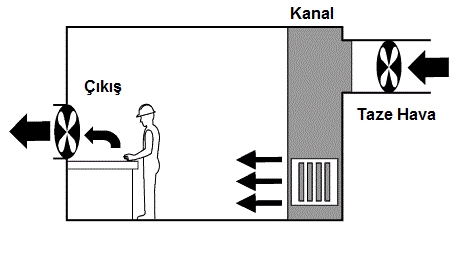 Şekil 1 - Tavsiye edilen genel havalandırma örnekleri
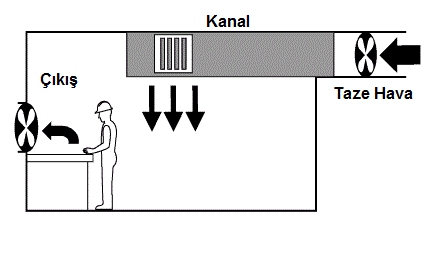 Şekil 2 - Tavsiye edilen genel havalandırma örnekleri
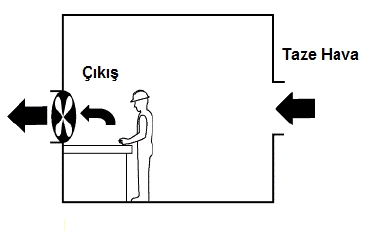 Şekil 4 - Tavsiye edilen genel havalandırma örnekleri
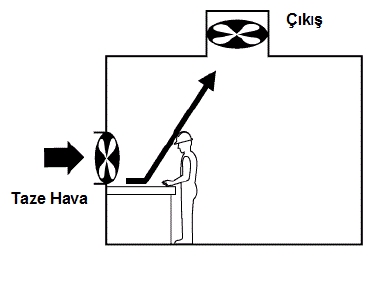 Şekil 5 - Tavsiye edilmeyen genel havalandırma örneği
Genel Havalandırmanın Zorlukları

Çalışanları koruma metodu olmasından dolayı, genel havalandırma ile ilgili

• Kirleticileri tamamen ortadan kaldırmayacağı,
• Yüksek dozda toksik madde içeren kimyasallarda kullanılamayacağı,
• Toz veya metal dumanı veya yüksek miktarda gaz ve buhar için etkili olmadığı,
• Isıtılması veya soğutulması için yüksek miktarda taze hava gerektirdiği
• Düzensiz yayınımların veya gaz ve buhar dalgalanmalarının dağıtılmasında etkili olmadığı

hususları göz önünde bulundurulmalıdır.
LOKAL HAVALANDIRMA

Sabit davlumbazlar
Hareketli emme ağızları
Seyyar emici cihazlar
Havayı filtre edip temizleyen cihazlar
46
Lokal Havalandırma
Hava kirleticinin ciddi sağlık riski oluşturması 
Büyük miktarlarda toz veya duman üretilmesi 
Soğuk havalarda havalandırmadan dolayı ısınma giderlerinin artma endişesinin olması 
Emisyon kaynaklarının az olması 
Emisyon kaynaklarının işçilerin nefes alma bölgesi yakınında bulunması 
durumlarında tercih edilir.
Lokal Egzoz Havalandırmasının Avantajları: 

Kirleticiyi kaynağında yakalar ve uzaklaştırır. 
Yüksek dozda toksik madde içeren kimyasallar için tek seçenek. 
Tozlar ve metal dumanları dâhil çok kirletici çeşidini tutabilir. 
Daha az taze hava gerektirir. Bu sayede de daha az hava dışarı atılır. 
Az taze hava gerektirdiği için ısıtma ve soğutma maliyeti düşük.
Lokal Havalandırmanın Dezavantajları: 

Tasarım, montaj ve ekipman için yüksek maliyet. 
Düzenli temizlik, kontrol ve bakım gerektirir.
Kimyasallardan Çıkan Buhar ve Kokular
Kimyasallardan çıkan koku ve buharın ortama yayılmaması için kapaklarının sürekli kapalı tutulmaları sağlanacaktır. “Tehlikeli Kimyasal Maddelerle Çalışmalar” teknolojik gelişmeler de dikkate alınarak uygun yöntemlerle yapılacak, uygun makine ve ekipman sağlanacaktır.
50
Buğu, duman çıkaran işlerin yapıldığı yerlere, bunları çekecek yeterlikte bacalar ve menfezler yapılacak işin niteliğine göre bu tedbirlerin yetmediği hallerde diğer tedbirler alınacaktır. 
Asbest TozlarıAsbest gibi tehlikeli kimyasal maddelerle yapılan çalışmalarda işçilerin sağlık ve güvenliği yönünden riskler ile ilgili gerekli önlemler alınacak ve en az düzeye indirilecektir.
51
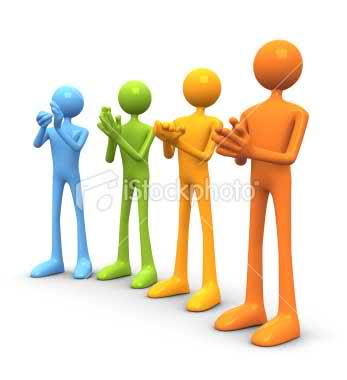 Teşekkürler